Презентация для учебника
Козлова С. А., Рубин А. Г.
«Математика, 6 класс. Ч. 2»
ГЛАВА VI.  ЦЕЛЫЕ ЧИСЛА
6.5. Вычитание целых чисел
Школа 2100
school2100.ru
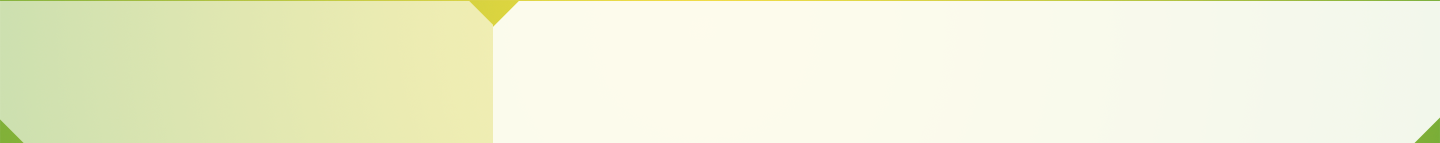 Вычитание
целых чисел
Вычитание целых чисел
Разность целых чисел
можно определить аналогично тому,
как это делалось для натуральных чисел.
Разностью двух целых чисел
называется такое целое число,
которое в сумме с вычитаемым
даёт уменьшаемое.
Примеры
2 – 5 = –3, так как (–3) + 5 = 2
5 – (–3) = 8, так как 8 + (–3) = 5
(–11) – (+4) = –15, так как (–15) + (+4) = –11
0 – (–2) = 2, так как 2 + (–2) = 0
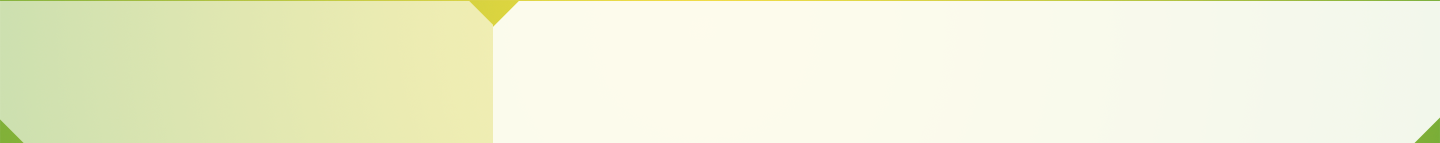 Вычитание
целых чисел
Вычитание целых чисел
Из определения следует,
что разность 2 – 5 равна –3.
Сравним значения выражений
2 – 5 и 2 + (–5).
Они равны.
Точно так же все рассмотренные выше разности можно заменить суммами:

2 – 5 = 2 + (–5)

5 – (–3) = 5 + (–(–3)) = 5 + (+3)

 (–11) – (+4) = (–11) + (–(+4)) = (–11) + (–4)

0 – (–2) = 0 + (–(–2)) = 0 + (+2)
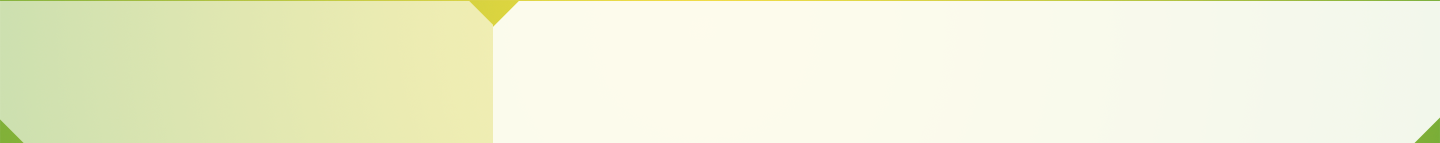 Вычитание
целых чисел
Вычитание целых чисел
ПРАВИЛО
Для нахождения
разности целых чисел
нужно к уменьшаемому
прибавить число,
противоположное вычитаемому:

х – y = х + (–y).
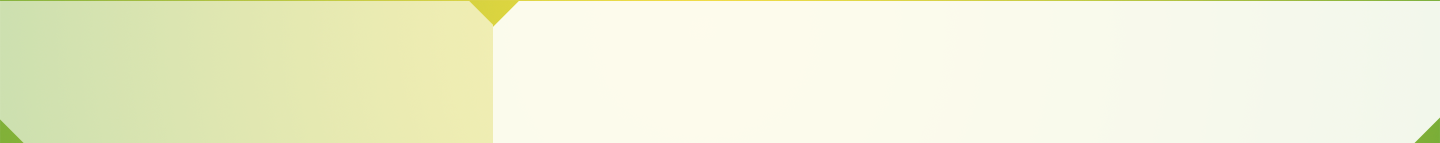 Вычитание
целых чисел
Вычитание целых чисел
Для обоснования этого правила
достаточно убедиться,
что целое число х + (–y)
в сумме с вычитаемым y
даст уменьшаемое х.
Выполним указанное сложение,
сначала воспользовавшись
сочетательным законом,
а потом тем фактом,
что сумма противоположных чисел равна нулю:

х + (–y) + y = х + ((–y )) + y) = х + 0 = х.
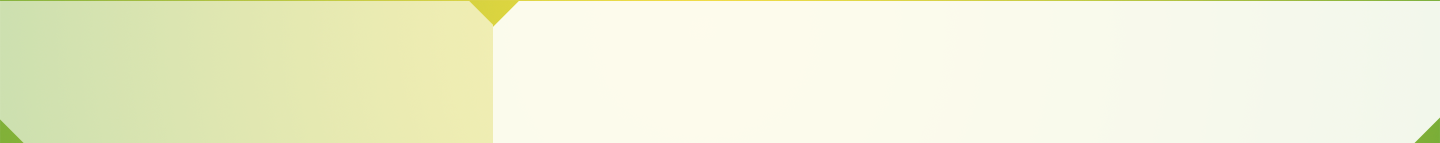 Вычитание
целых чисел
Вычитание целых чисел
Пример 1
Найдём разность –13 – 12.
–13 – 12 = –13 + (–12) = –25
Пример 2
Найдём разность 13 – (–12).
13 – (–12) = 13 + (+12) = 25.
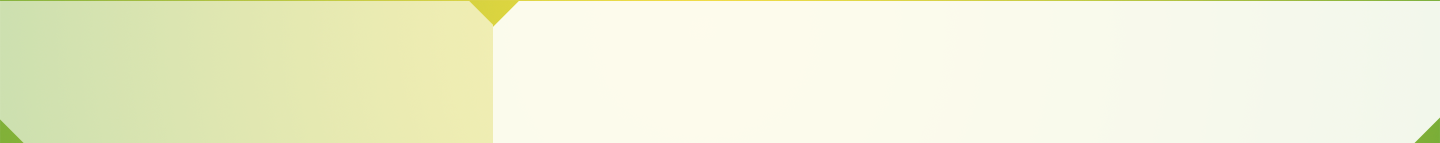 Вычитание
целых чисел
Алгебраическая сумма
Поскольку
вычитание целых чисел
можно свести к сложению,
то выражение, 
 котором содержатся лишь действия сложения и вычитания, принято называть алгебраической суммой.
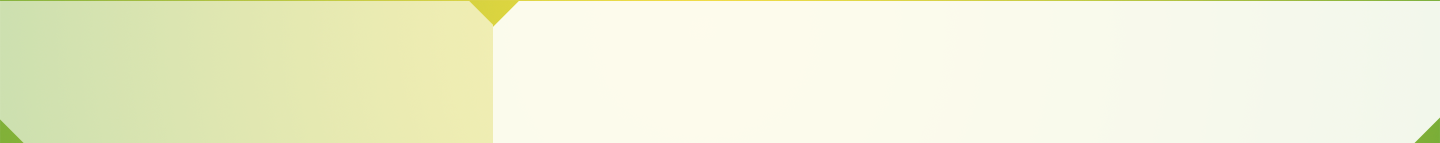 Вычитание
целых чисел
Алгебраическая сумма
Примеры
Алгебраическими суммами
являются выражения:

х – y – z
a + b – c + d
17 + (–3) – 21 – 2
m – (n + k) + p
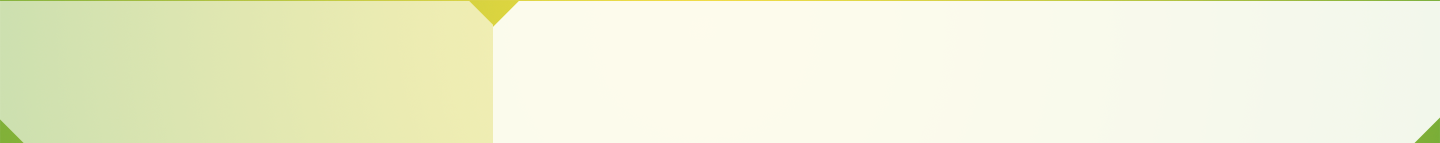 Вычитание
целых чисел
Алгебраическая сумма
Название «алгебраическая сумма»
объясняется тем,
что любое такое выражение
может быть записано в виде суммы:
х – y – z = х + (–y) + (–z)
17 + (–3) – 21 – 2 =
= 17 + (–3) + (–21) + (–2);
a + b – c + d = a + b + (–c) + d
m – (n + k) + p =
 = m + (–n) + (–k) + p
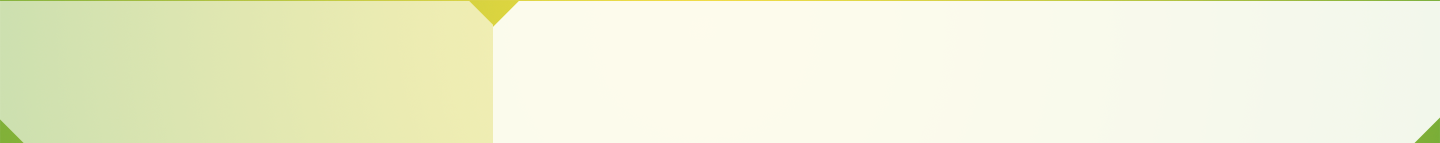 Вычитание
целых чисел
Алгебраическая сумма
Алгебраические суммы
можно записывать без скобок.
При этом используют следующие правила:
Если в алгебраической сумме
перед скобками стоит знак «+»,
то скобки можно убрать,
оставив все знаки внутри без изменения.
Если в алгебраической сумме
перед скобками стоит знак «–»,
то скобки можно убрать,
изменив все знаки внутри на противоположные.
Примеры
17 + (–3) – 21 – 2 = 17 – 3 – 21 – 2
m – (n + k) + p = m – n – k + p
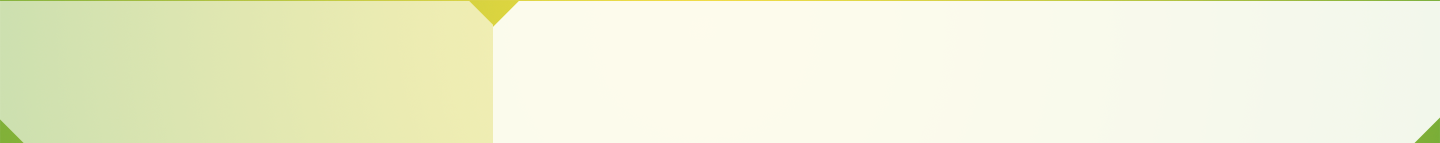 Делимость.
Свойства делимости
ПРОВЕРЬТЕ СЕБЯ
Вычитание
целых чисел
ПРОВЕРЬТЕ СЕБЯ
Выполните следующие задания:
Найдите разность целых чисел:

-78 и -79; 50 и -11; 66 и 61;
-90 и 80; -38 и 86; 73 и 77;
-80 и -4; 21 и 24; 44 и 95.
Чему равно алгебраическое выражение:

(–67) + 97 + 7 – (–94);
71 + (–75) + 14 – (–83);
72 + 67 + 31 + (–25);
(–40) – 48 – 40 – 39;
(–12) – (–93) + (–69) – (–89);
81 + 1 – (–85) – 92;
(–10) – 22 + (–3) – (–93);
30 –10 – (–53) – (–39).